Wonder Women Quiz
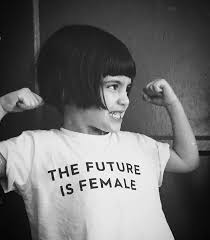 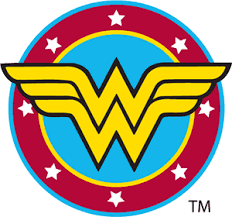 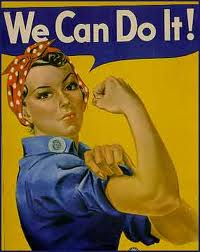 1. What famous female author created the characters Ron, Hermione and Harry?
A) Marian Keyes    
B) Beatrix Potter
C) Nicola Pierce
D) J.K. Rowling
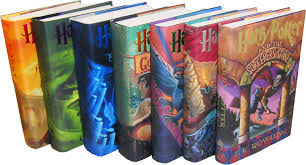 2. What is the name of the woman who invented the pie chart
A) Florence Nightingale
		B)  Hilary Clinton
		C) Mary McAleese
		D) Amelia Earhart
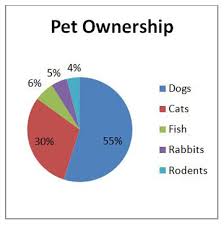 4. Which famous woman said the following quote? "I hope in God it will be seen that women in time to come will do much."
A) Hilary Clinton
B) Mary Ward
C) Anne Frank
D) Marie Curie
3. In what year did Mary Anderson invent the windscreen wiper?
A) 1890
		B) 1990
		C) 1903
		D) 1910
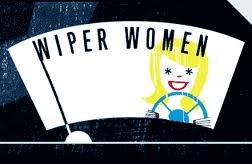 5. What did Marie Curie create?
Theory of Radioactivity
Theory of Photosynthesis
Theory of Biochemistry
Theory of displacement
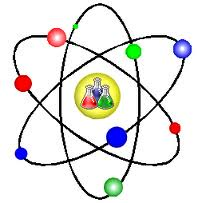 6. In what year were women allowed to compete in ski jumping events at the Winter Olympics?
2010
2007
2016
2014
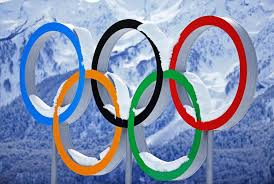 7. What political party did Margaret Thatcher represent?
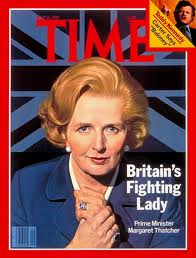 Labour
Conservative
Liberal Democrats
Green Party
8.  What language does the Queen speak fluently?
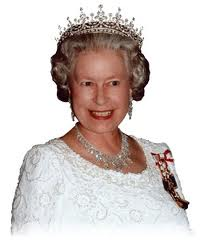 Swahili
Hebrew
Spanish
French
9. Who is the wealthiest woman?
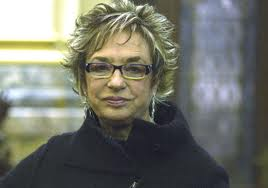 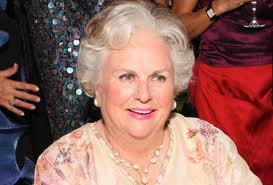 B) Jacqueline Mars
Mars inc.
Rosalia Mera, CEO of Zara
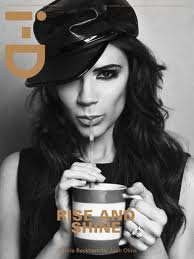 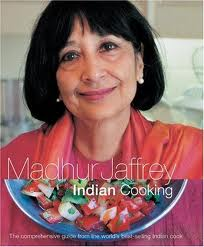 D) Madhur Jaffrey
Indian Cookery
C) Victoria Beckham
10. What country is female activist Malala Yousafzai from?
Pakistan
Iran
Saudi Arabia
Afghanistan
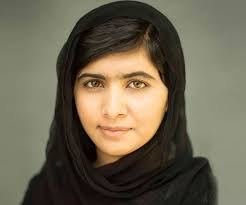 1. What famous female author created the characters Ron, Hermione and Harry?
A) Marian Keyes    
B) Beatrix Potter
C) Nicola Pierce
D) J.K. Rowling
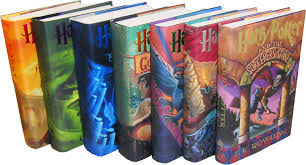 2. What is the name of the woman who invented the pie chart
A) Florence Nightingale
		B)  Hilary Clinton
		C) athletics
		D) singing
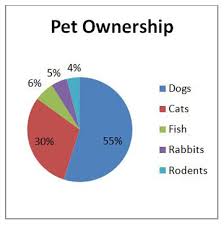 3. In what year did Mary Anderson invent the windscreen wiper?
A) 1890
		B) 1990
		C) 1903
		D) 1910
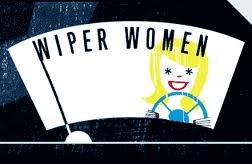 4. Which famous woman said the following quote? "I hope in God it will be seen that women in time to come will do much."
A) Hilary Clinton
B) Mary Ward
C) Anne Frank
D) Marie Curie
5. What did Marie Curie create?
Theory of Radioactivity
Theory of Photosynthesis
Theory of Biochemistry
Theory of displacement
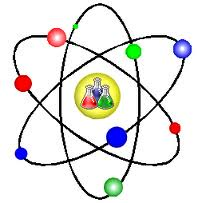 6.In what year were women allowed to compete in ski jumping events at the Winter Olympics?
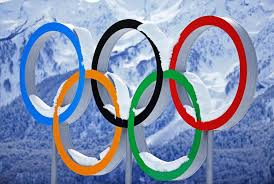 2007
2010
1998
2014
7. What political party did Margaret Thatcher represent?
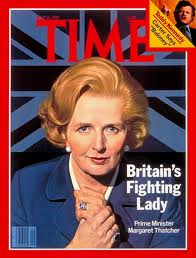 Labour
Conservative
Liberal Democrats
Green Party
8.  What language does the Queen speak fluently?
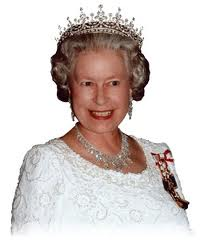 Swahili
Hebrew
Spanish
French
9. Who is the wealthiest woman?
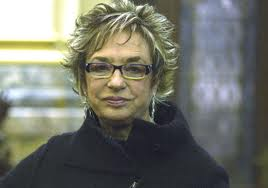 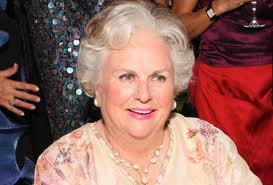 B) Jacqueline Mars
Mars inc.
Rosalia Mera, CEO of Zara
$13.8 billion
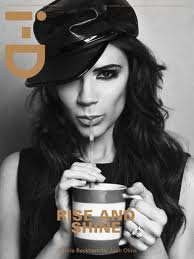 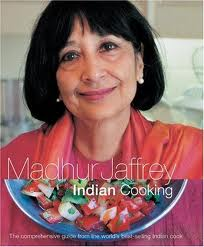 D) Madhur Jaffrey
Indian Cookery
C) Victoria Beckham
10. What country is female activist Malala Yousafzai from?
Pakistan
Iran
Saudi Arabia
Afghanistan
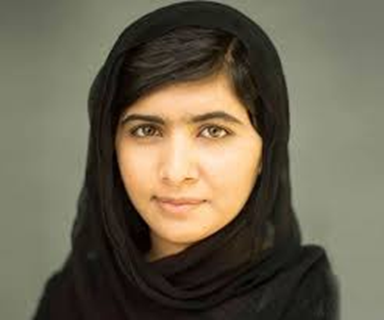